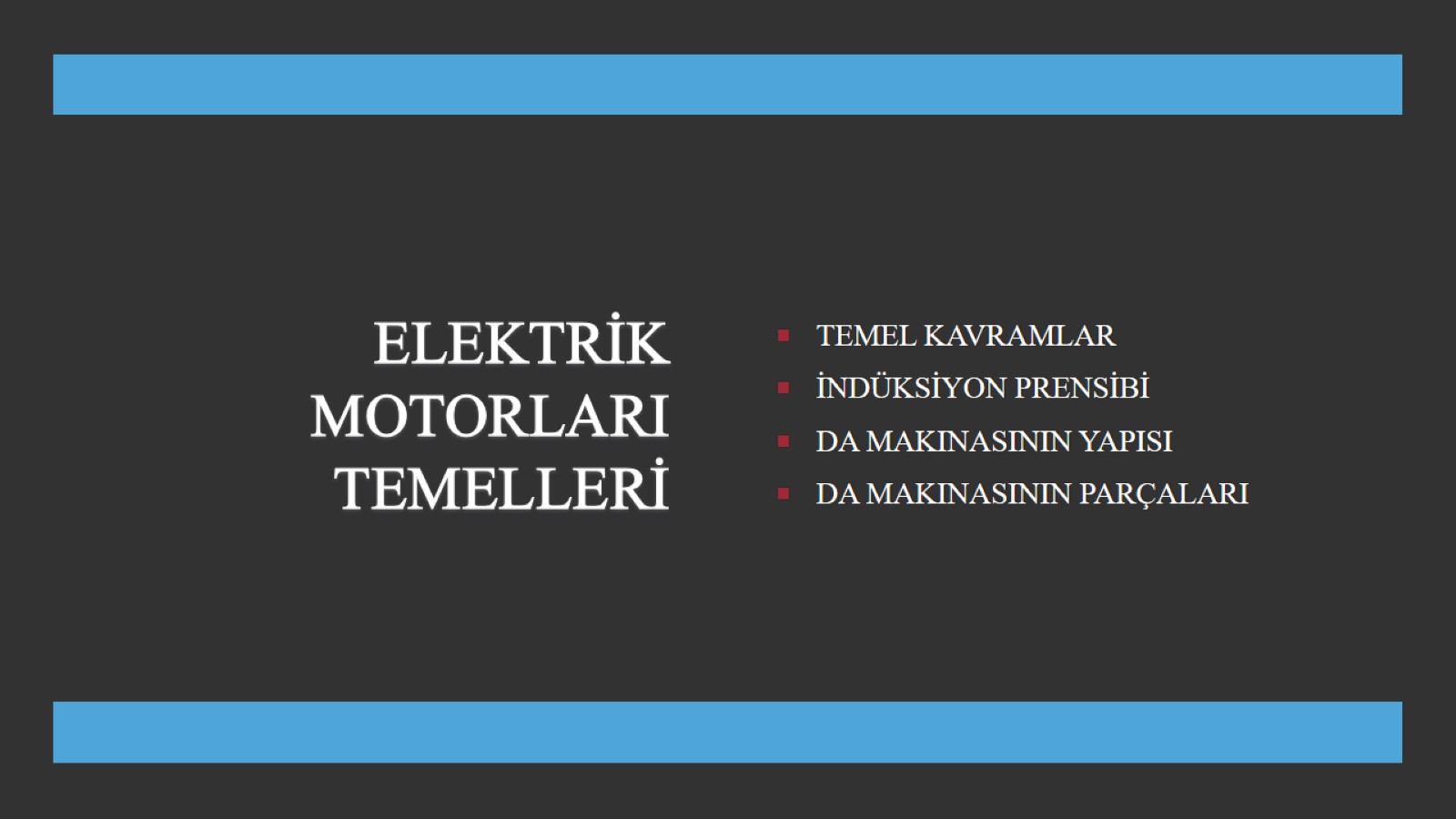 ELEKTRİK MOTORLARI TEMELLERİ
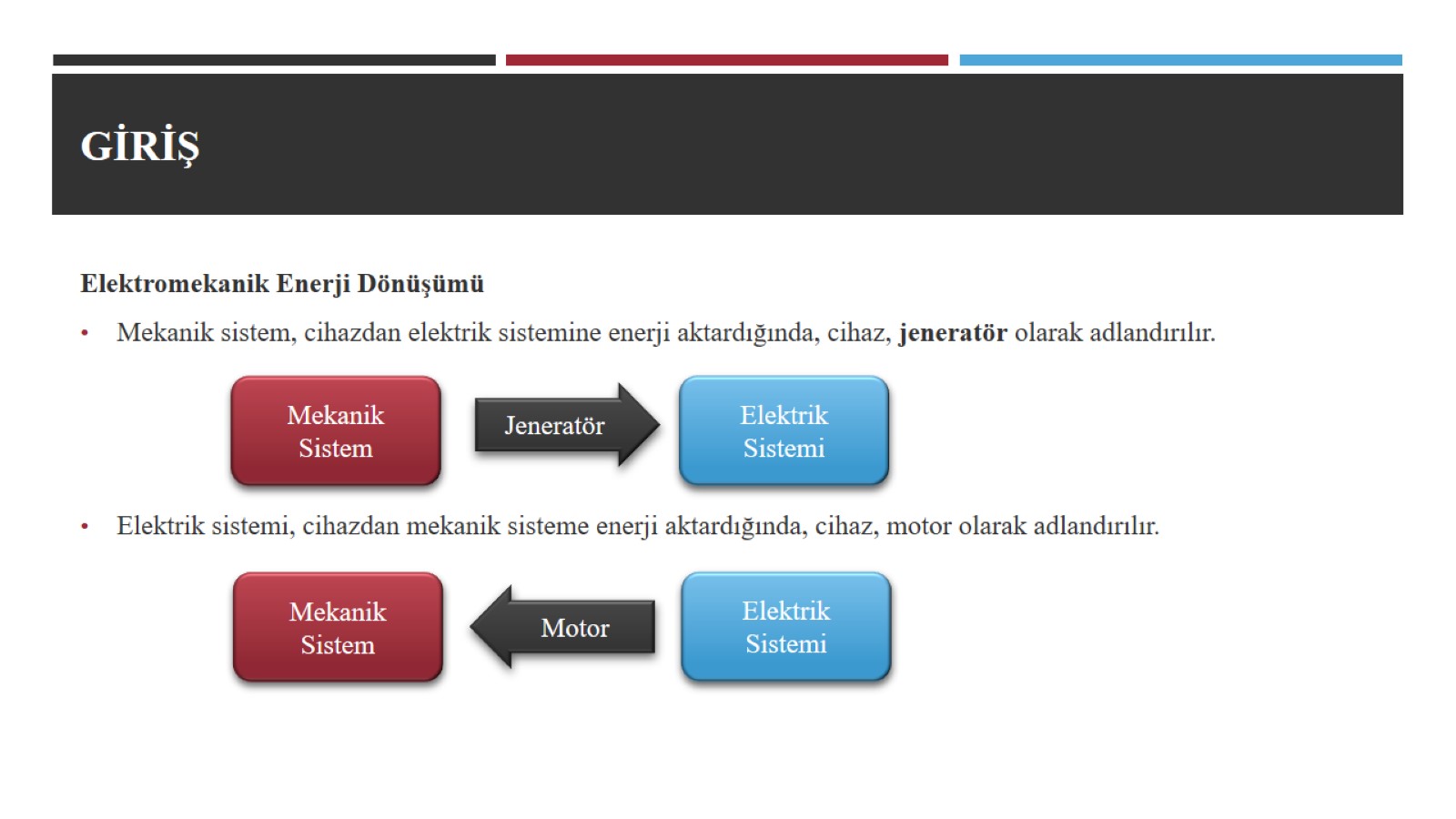 GİRİŞ
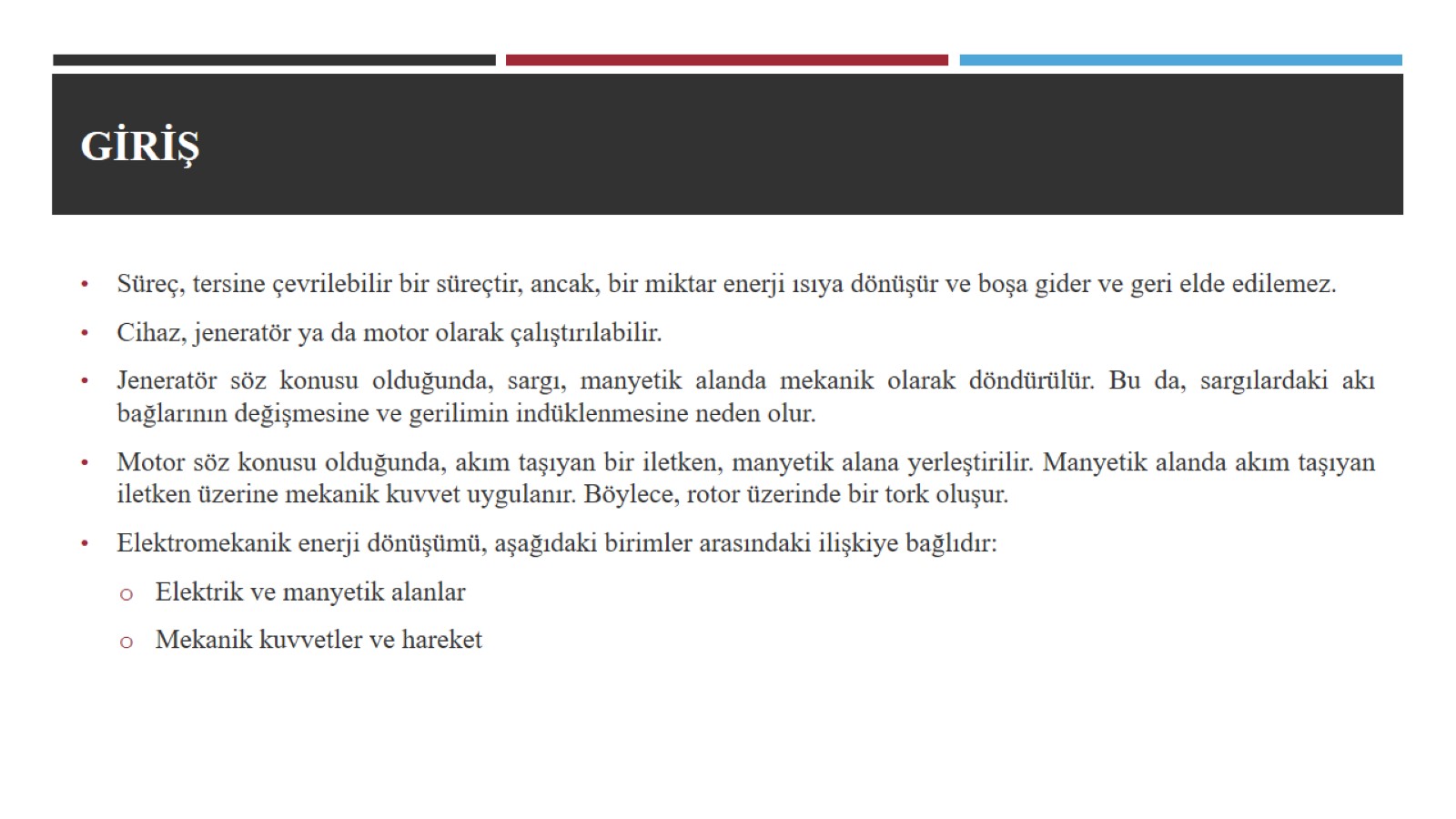 GİRİŞ
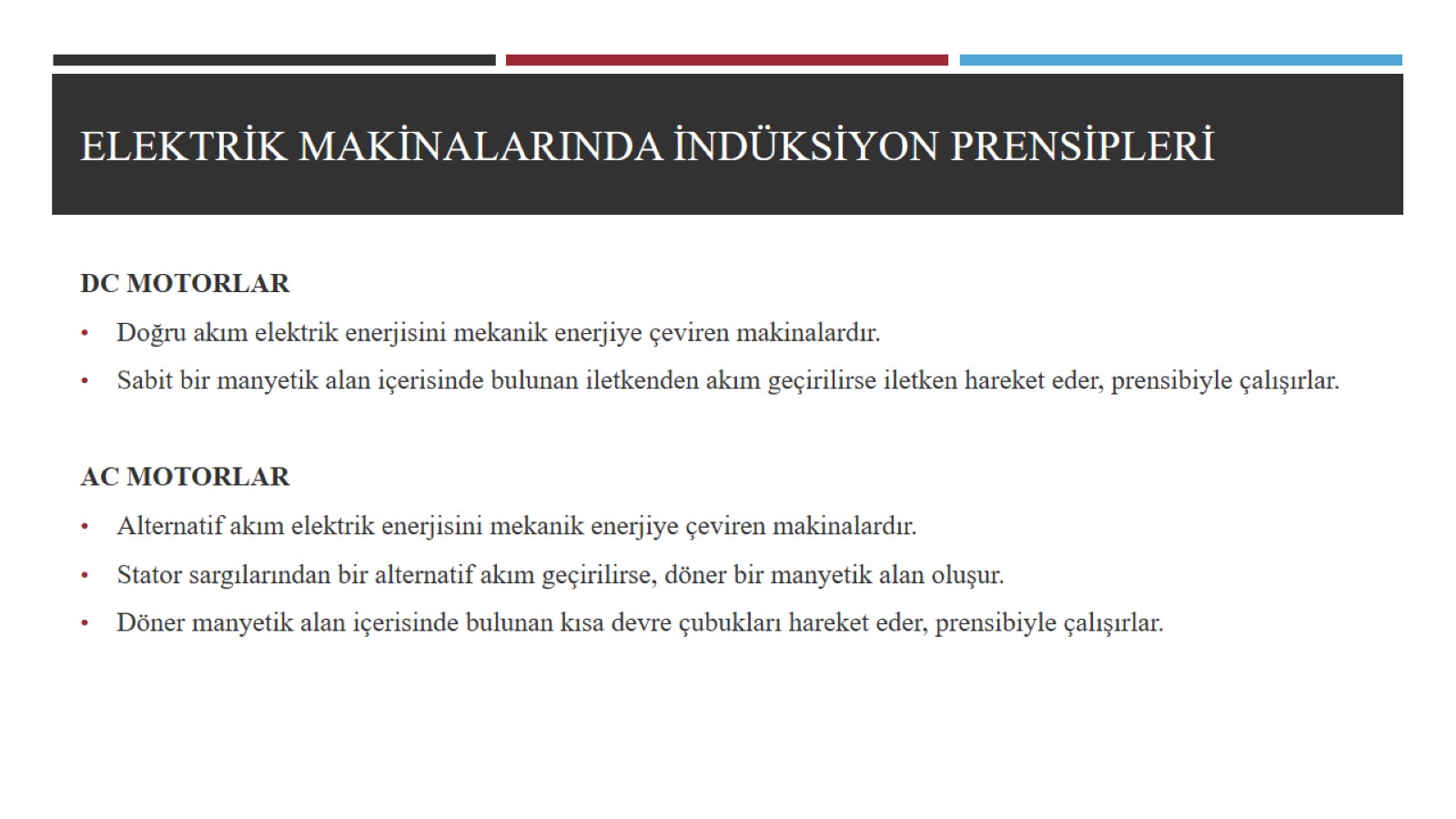 ELEKTRİK MAKİNALARINDA İNDÜKSİYON PRENSİPLERİ
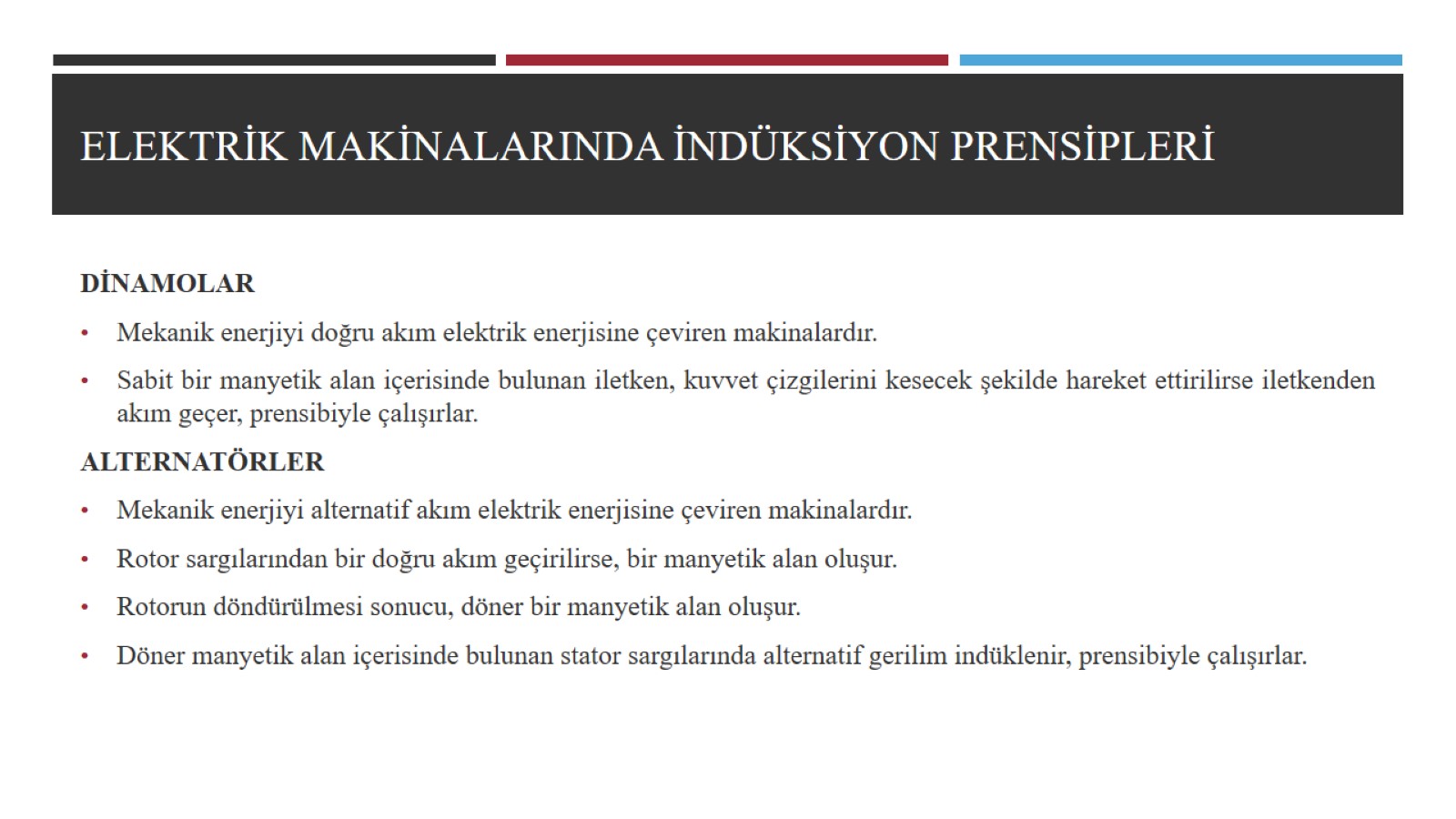 ELEKTRİK MAKİNALARINDA İNDÜKSİYON PRENSİPLERİ
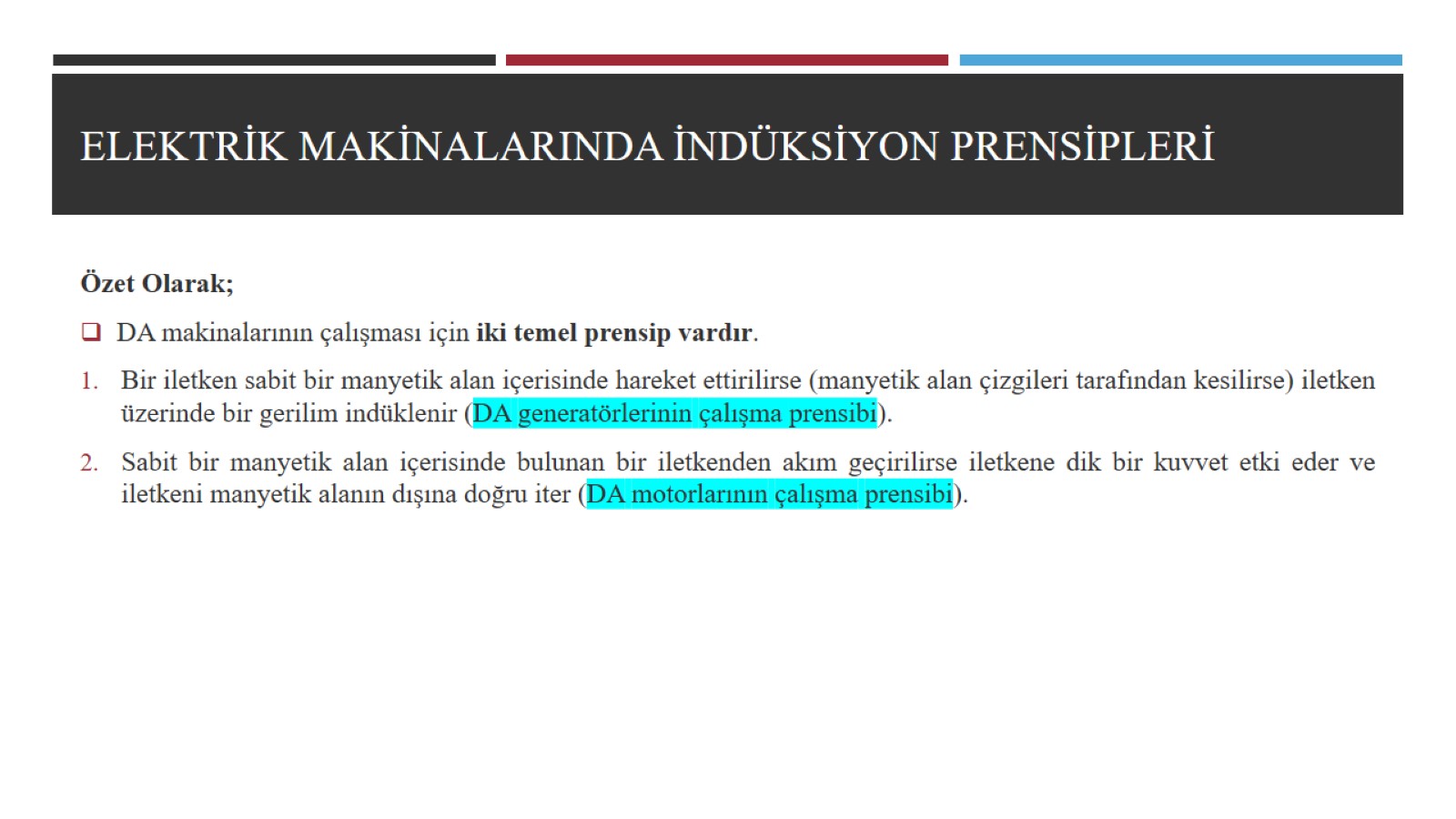 ELEKTRİK MAKİNALARINDA İNDÜKSİYON PRENSİPLERİ
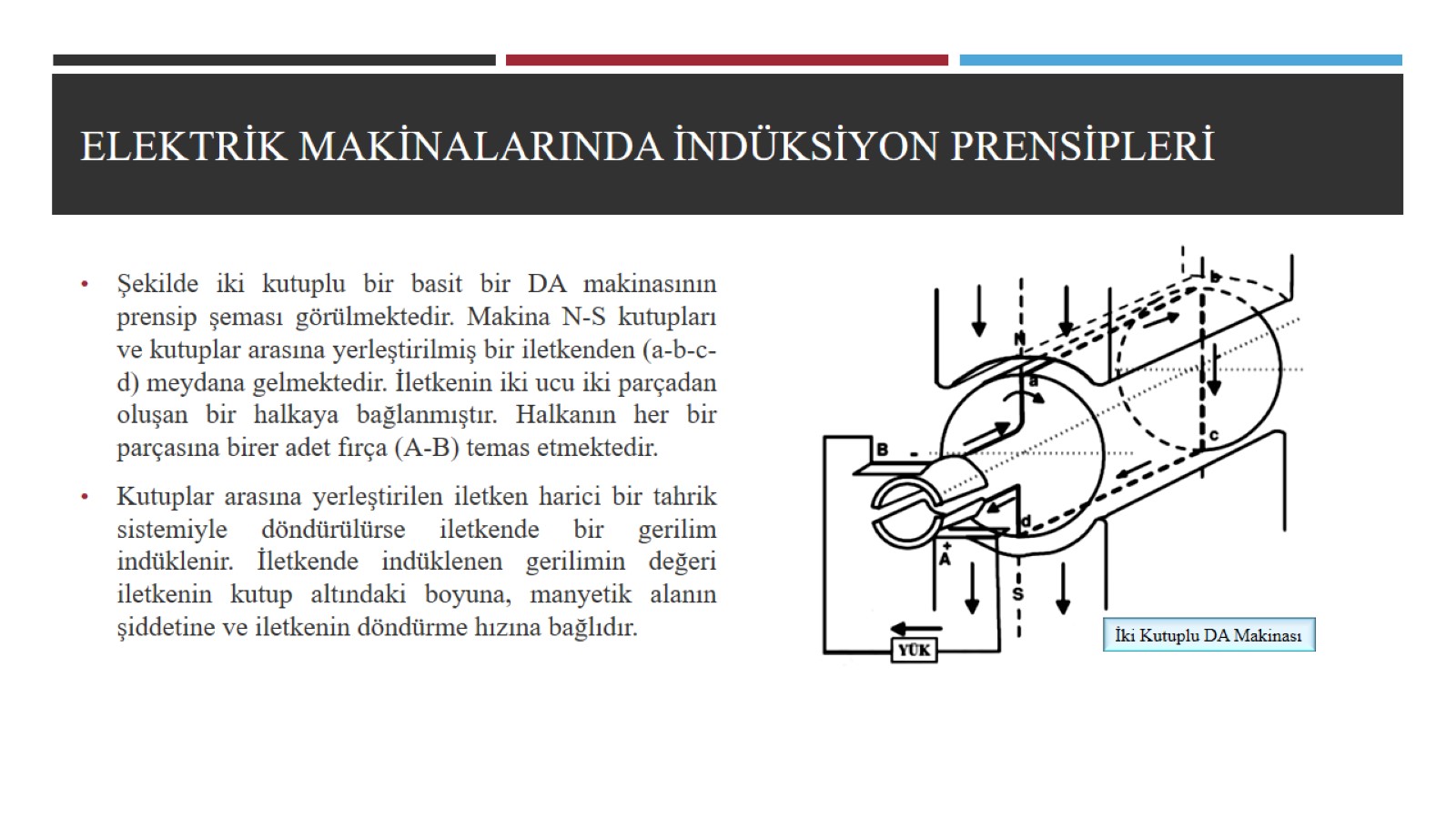 ELEKTRİK MAKİNALARINDA İNDÜKSİYON PRENSİPLERİ
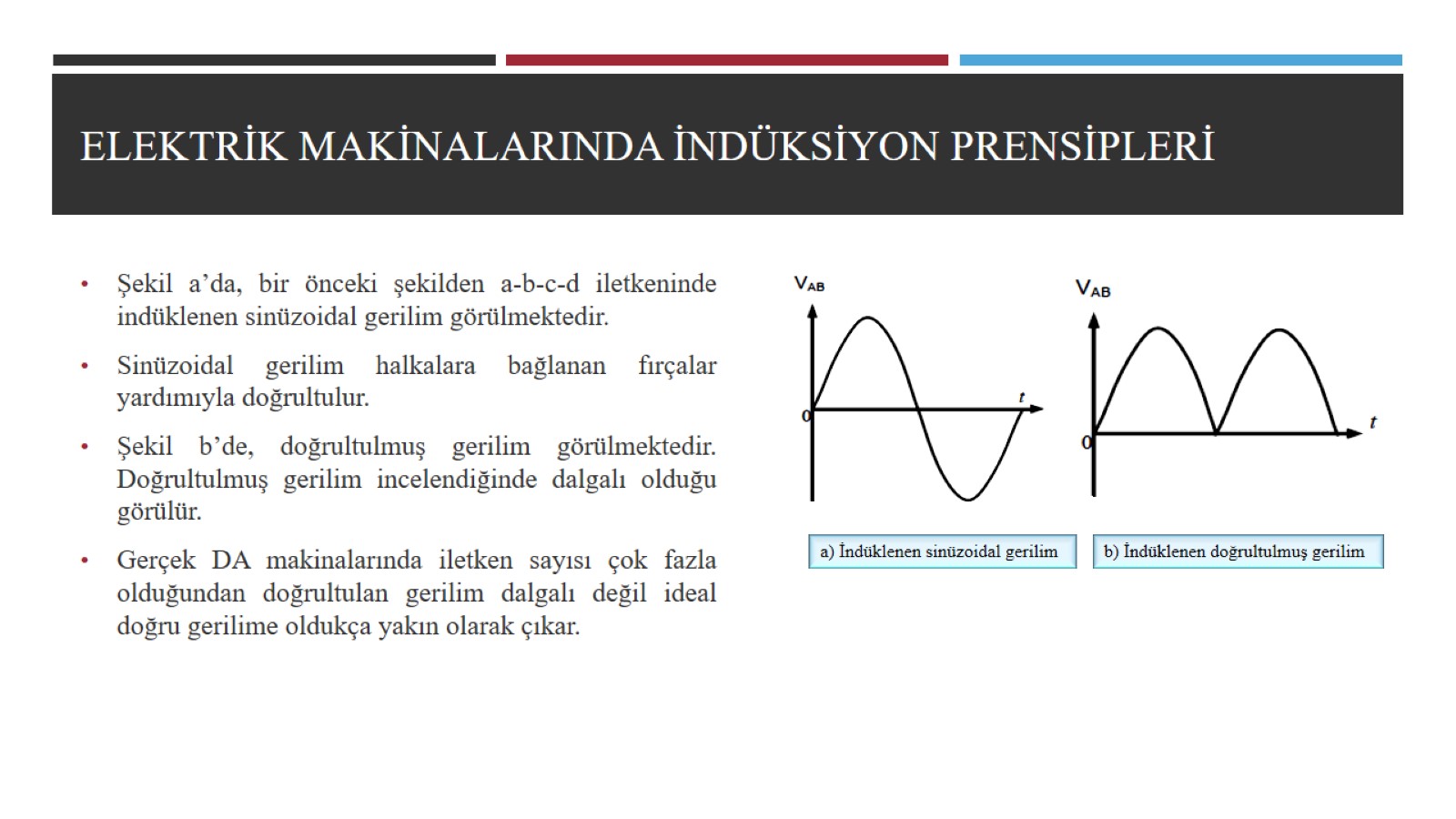 ELEKTRİK MAKİNALARINDA İNDÜKSİYON PRENSİPLERİ
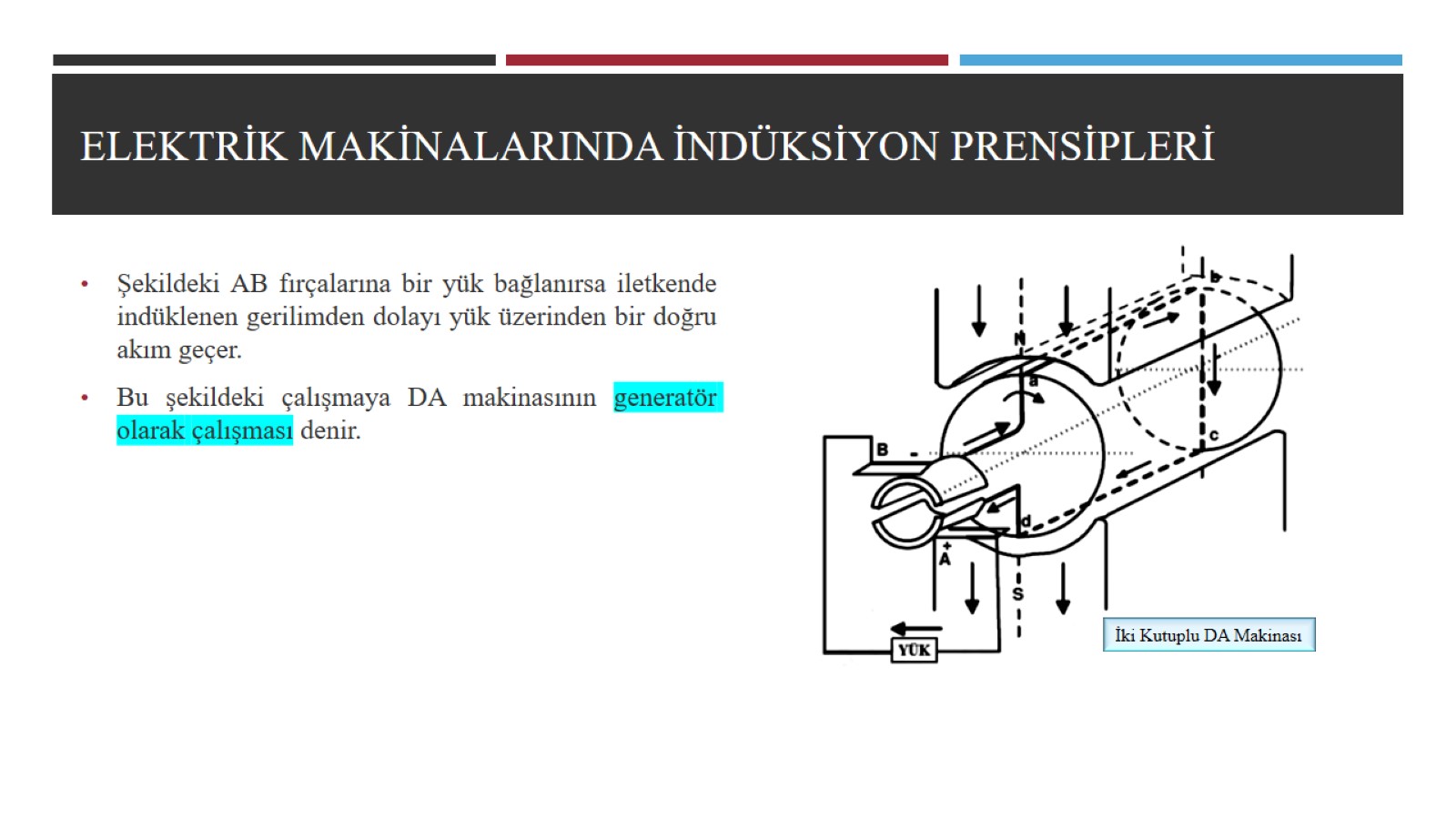 ELEKTRİK MAKİNALARINDA İNDÜKSİYON PRENSİPLERİ
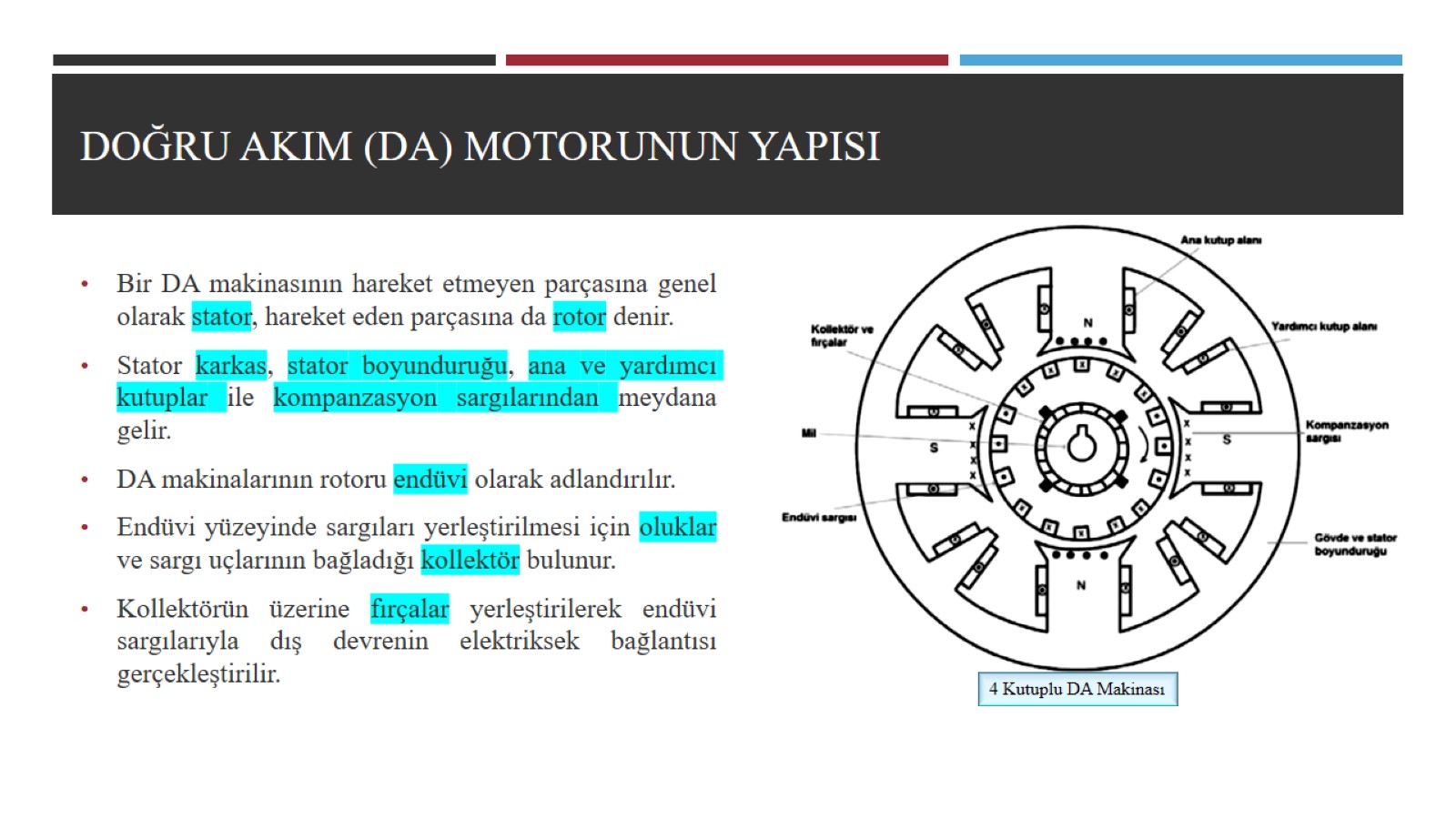 Doğru akım (DA) motorunun yapısı
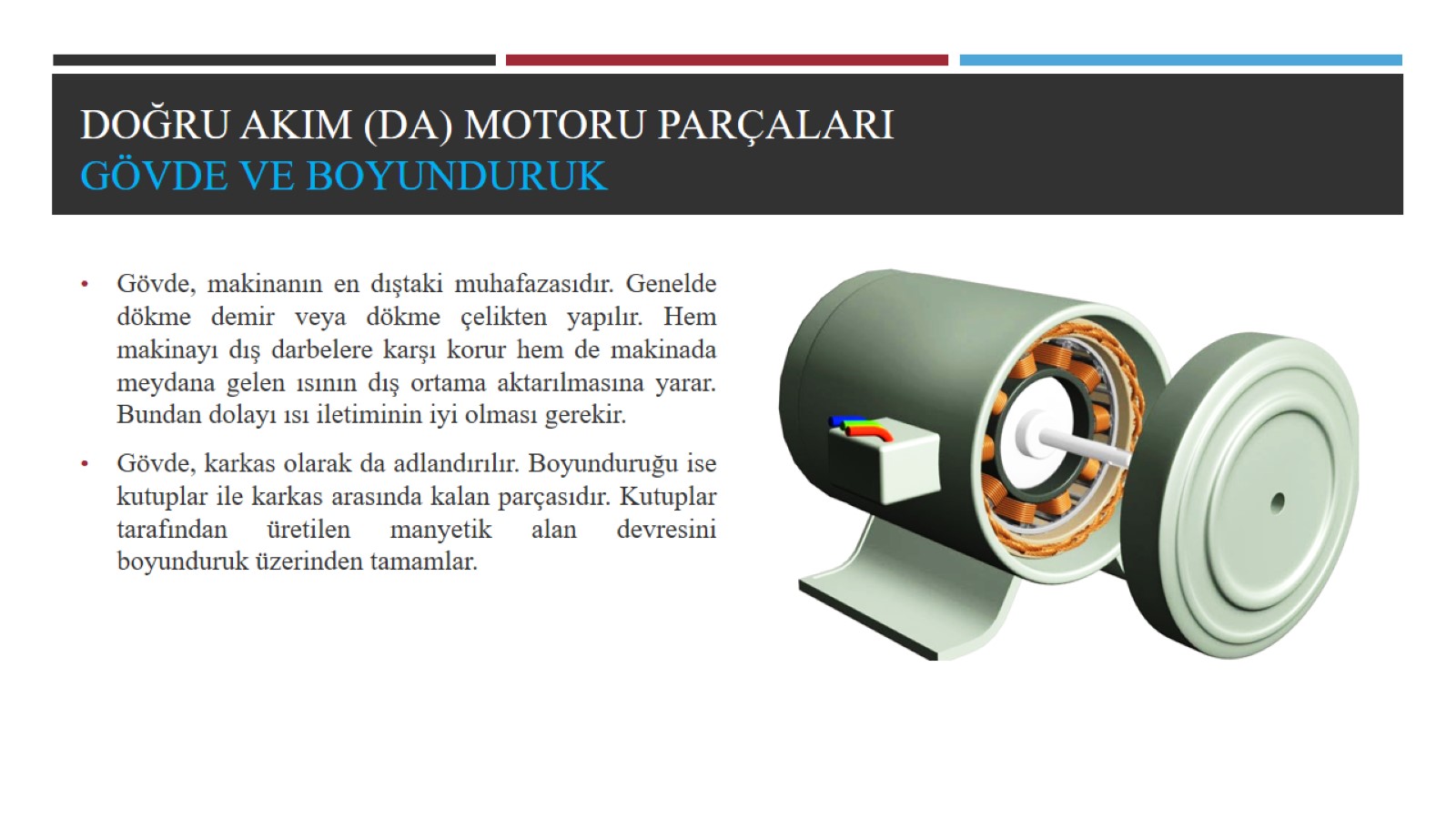 Doğru akım (DA) motoru PARÇALARIGÖVDE VE BOYUNDURUK
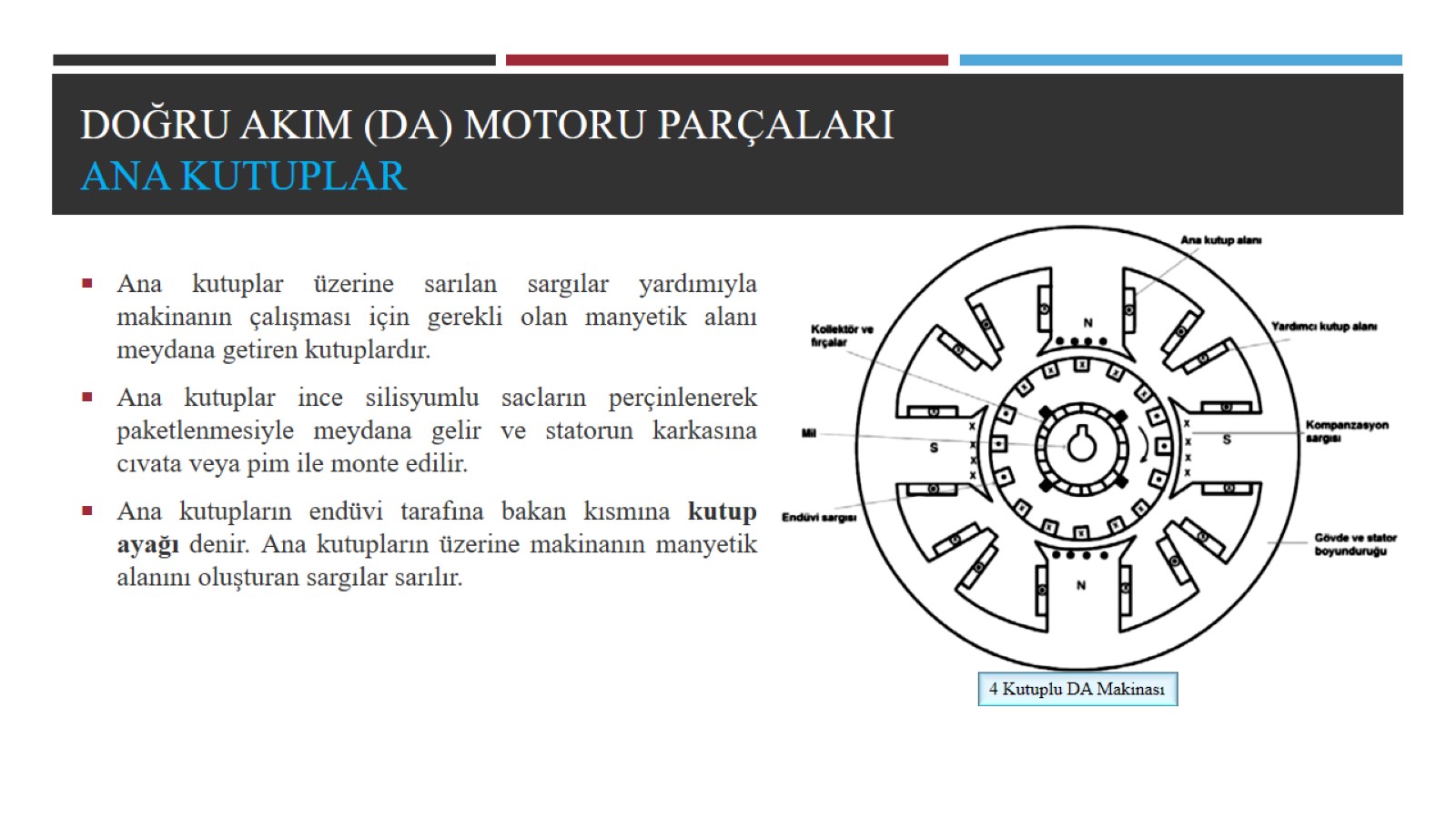 Doğru akım (DA) motoru PARÇALARIANA KUTUPLAR
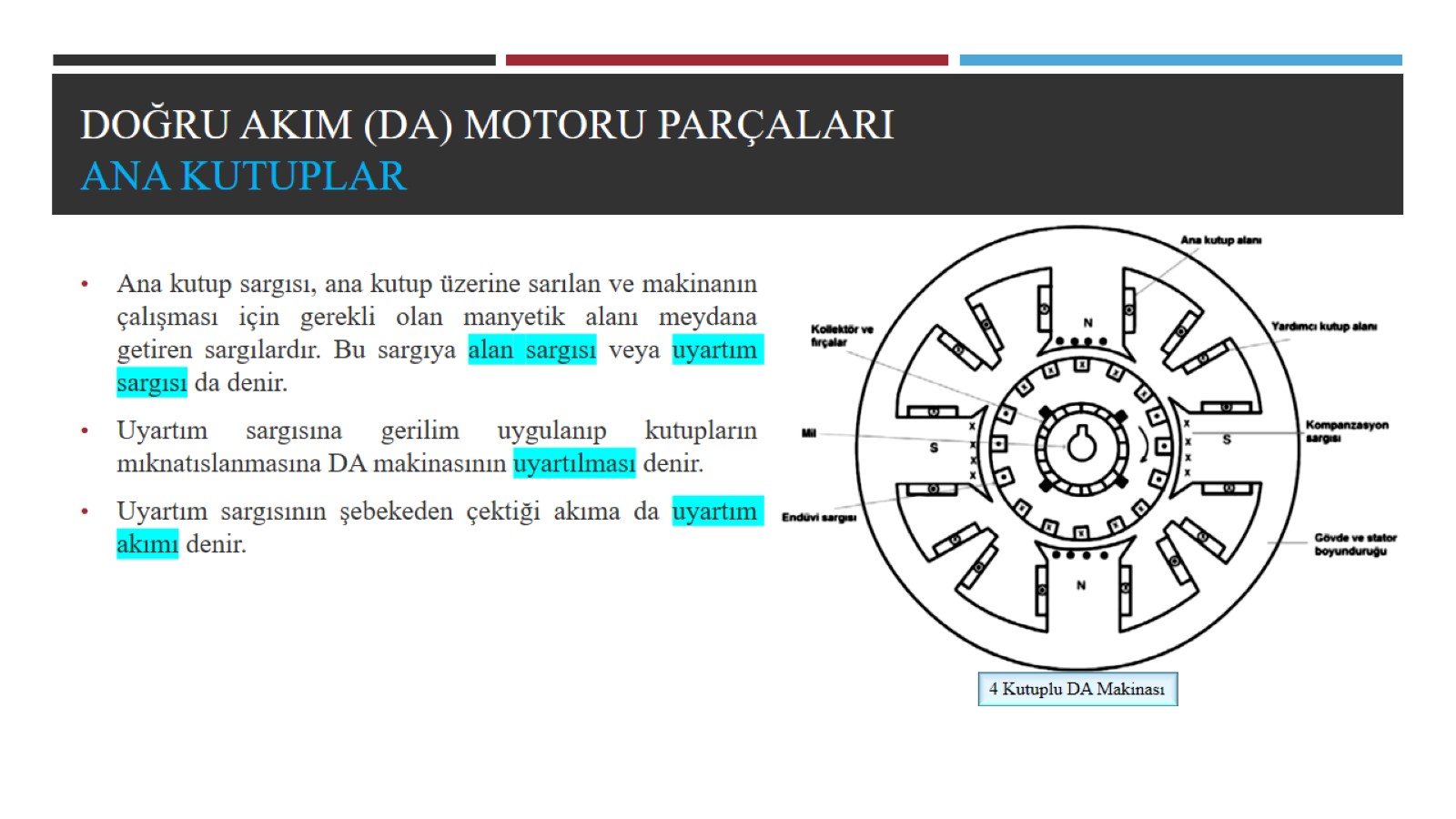 Doğru akım (DA) motoru PARÇALARIANA KUTUPLAR
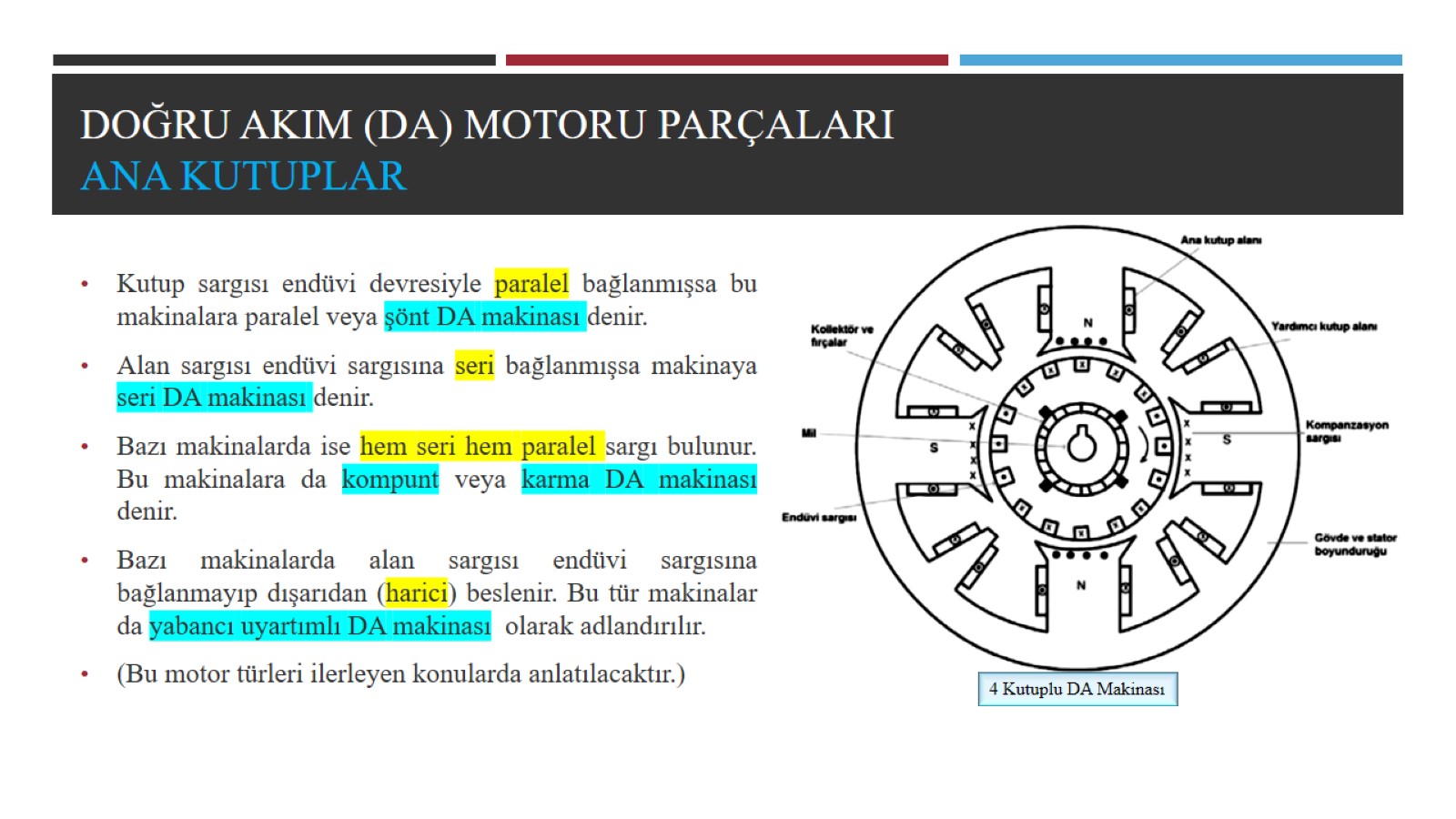 Doğru akım (DA) motoru PARÇALARIANA KUTUPLAR
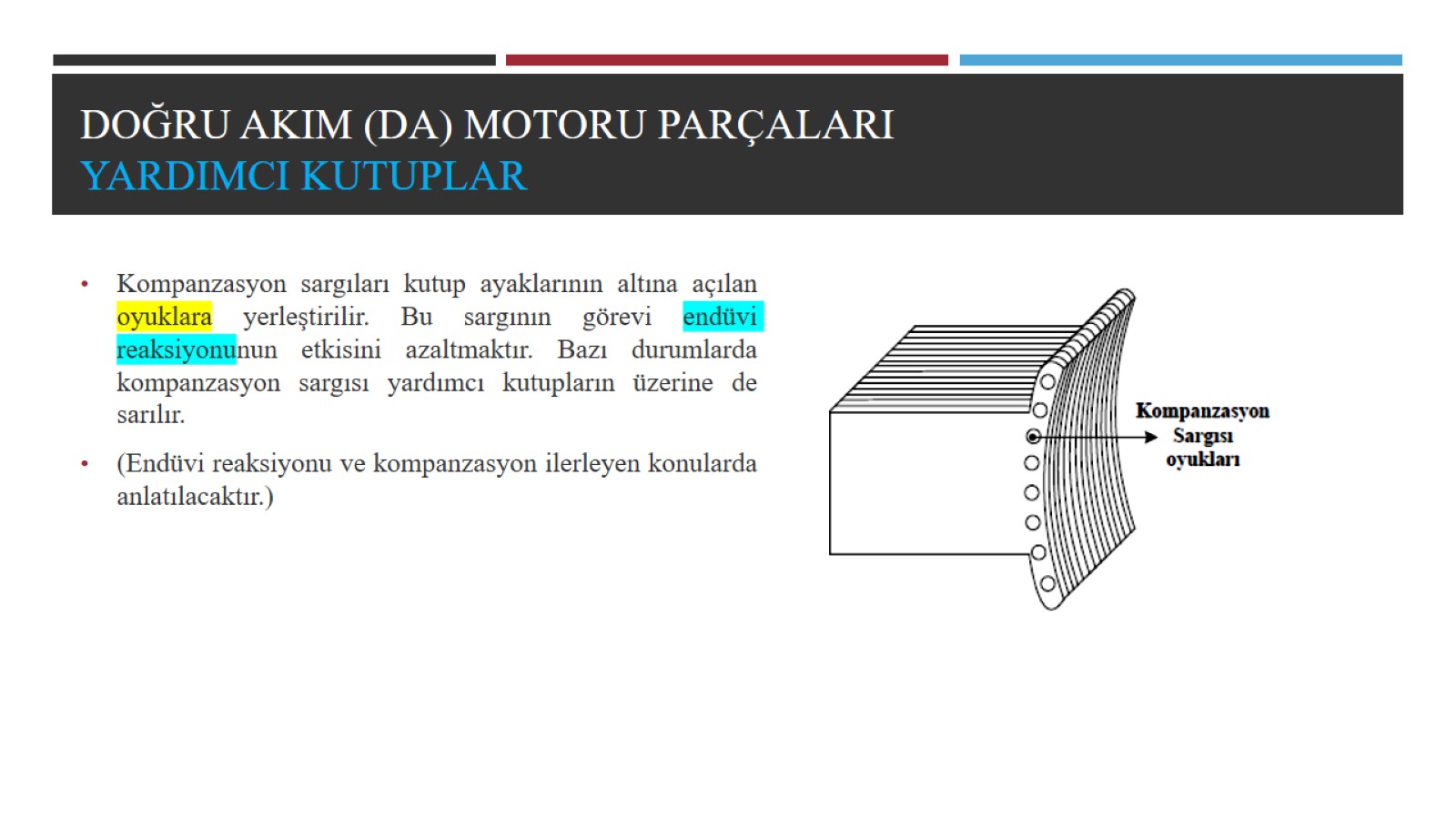 Doğru akım (DA) motoru PARÇALARIYARDIMCI KUTUPLAR
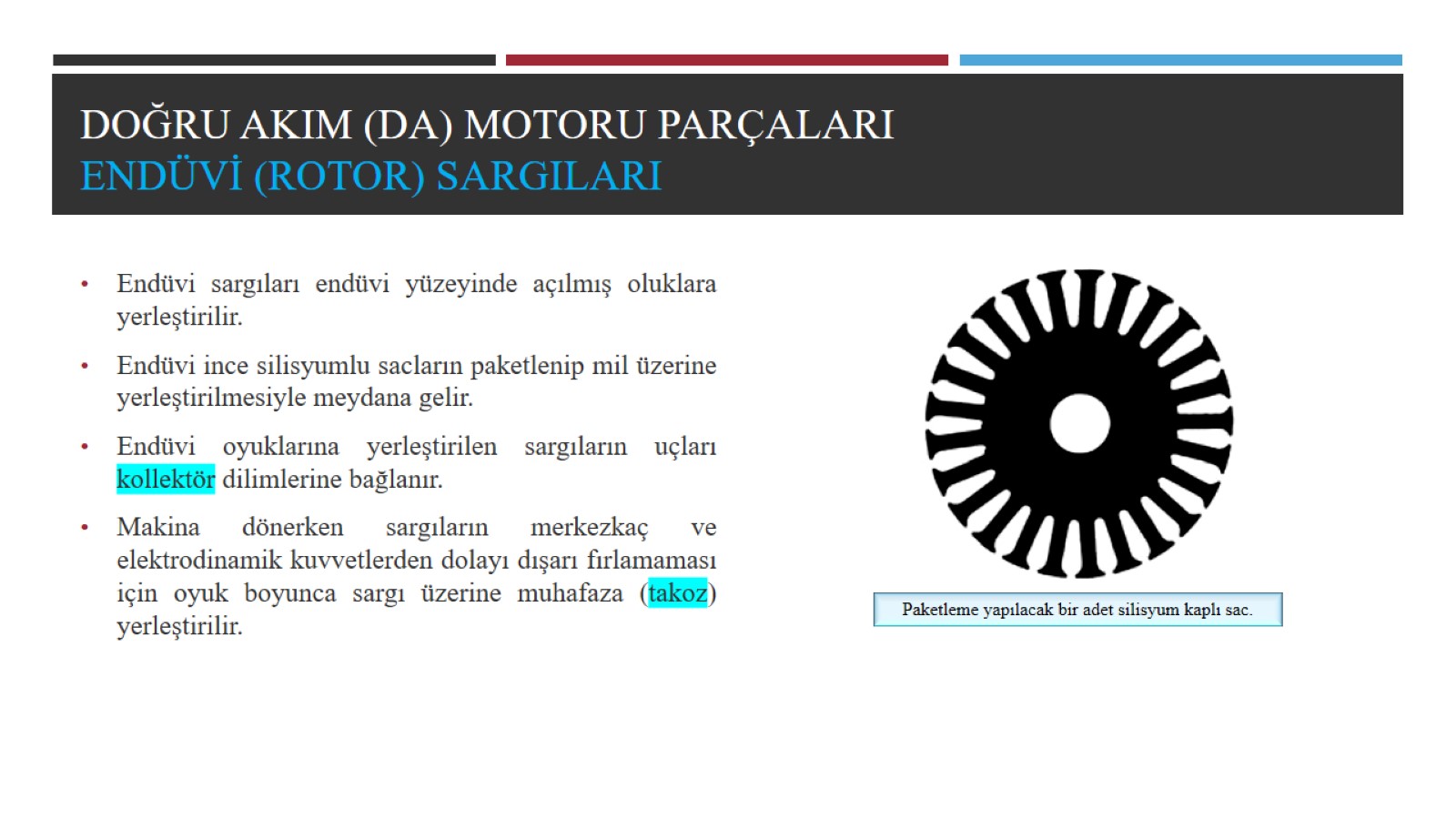 Doğru akım (DA) motoru PARÇALARIendüvi (rotor) sargıları
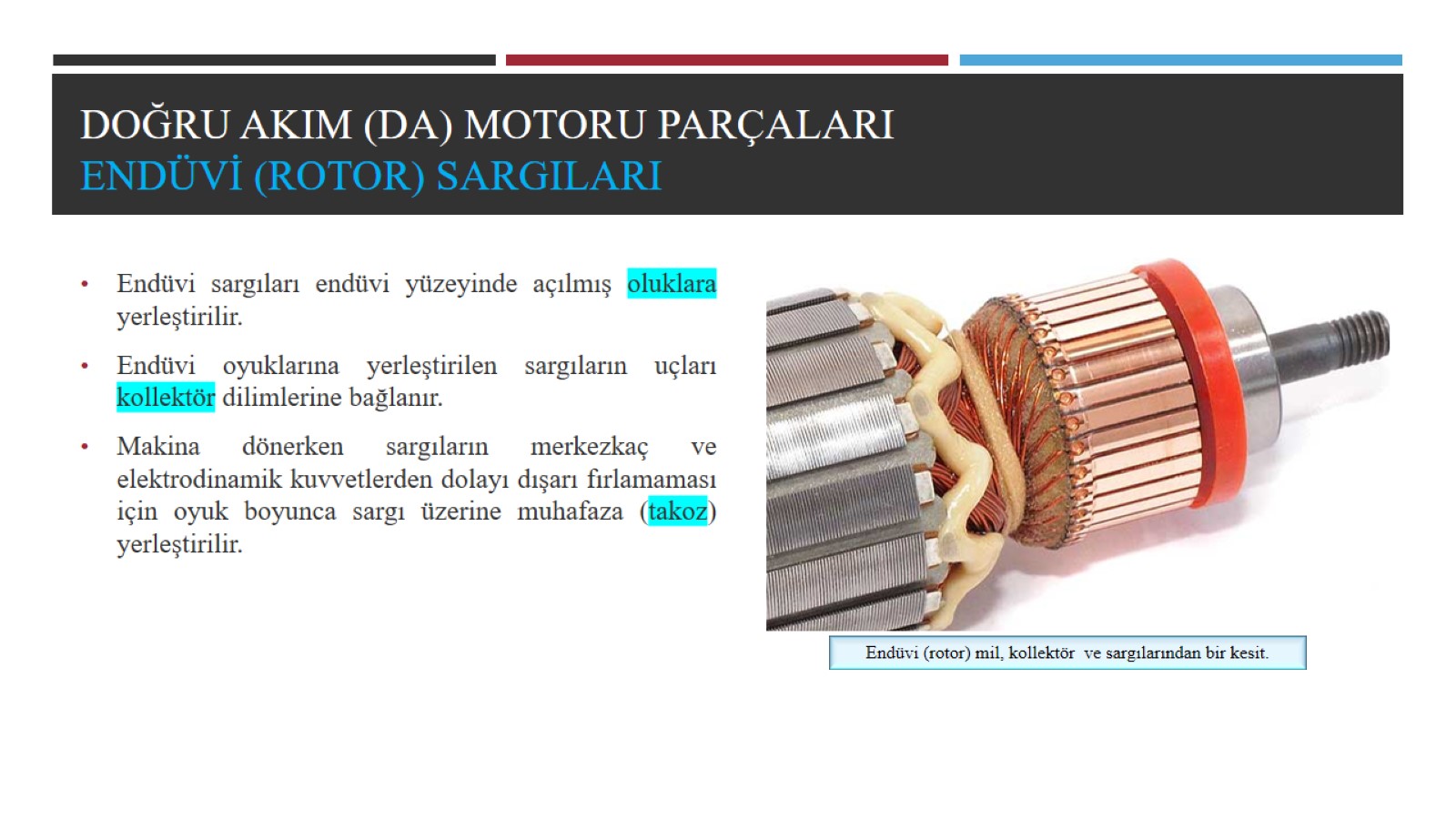 Doğru akım (DA) motoru PARÇALARIendüvi (rotor) sargıları
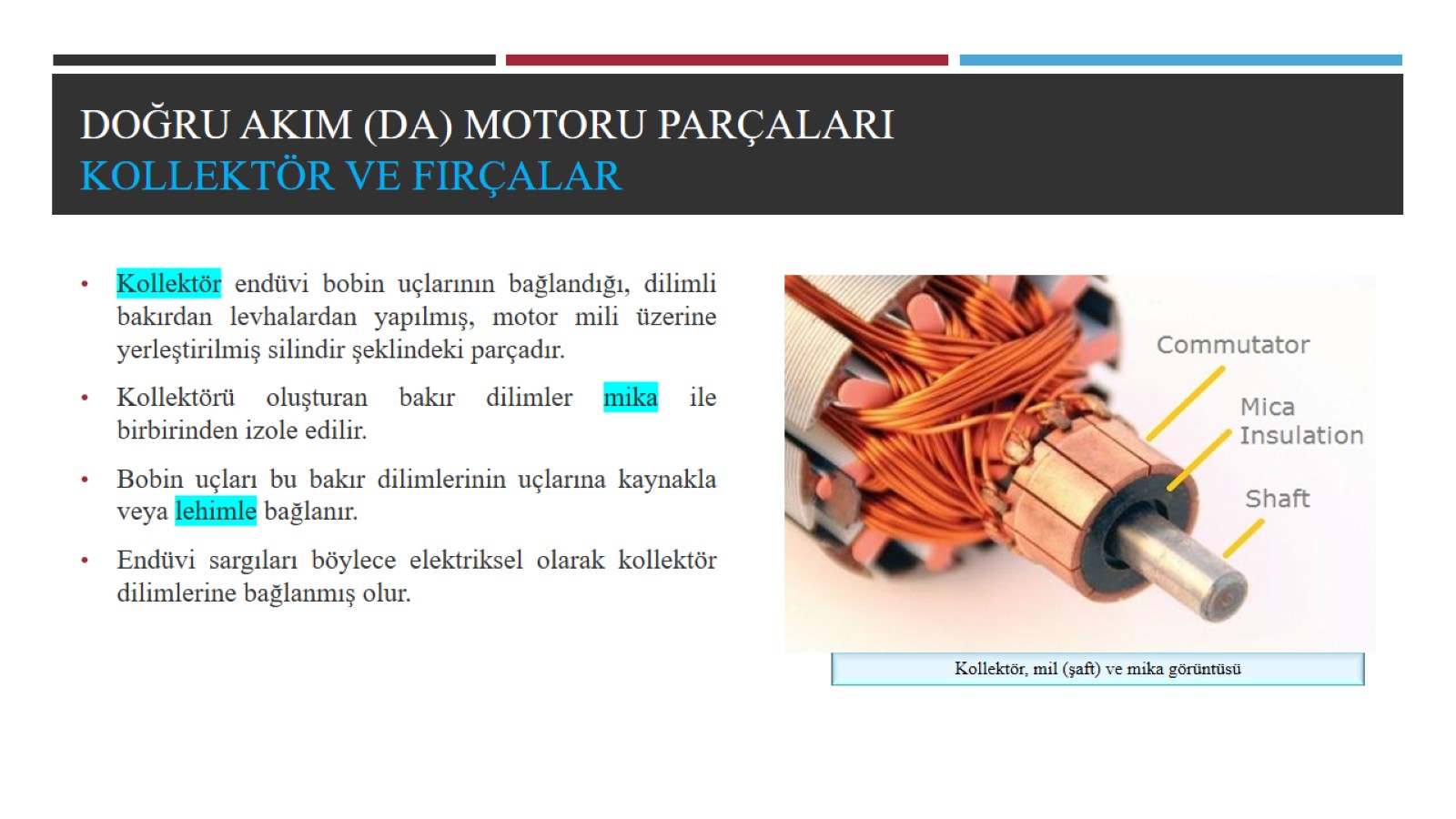 Doğru akım (DA) motoru PARÇALARIKOLLEKTÖR VE FIRÇALAR
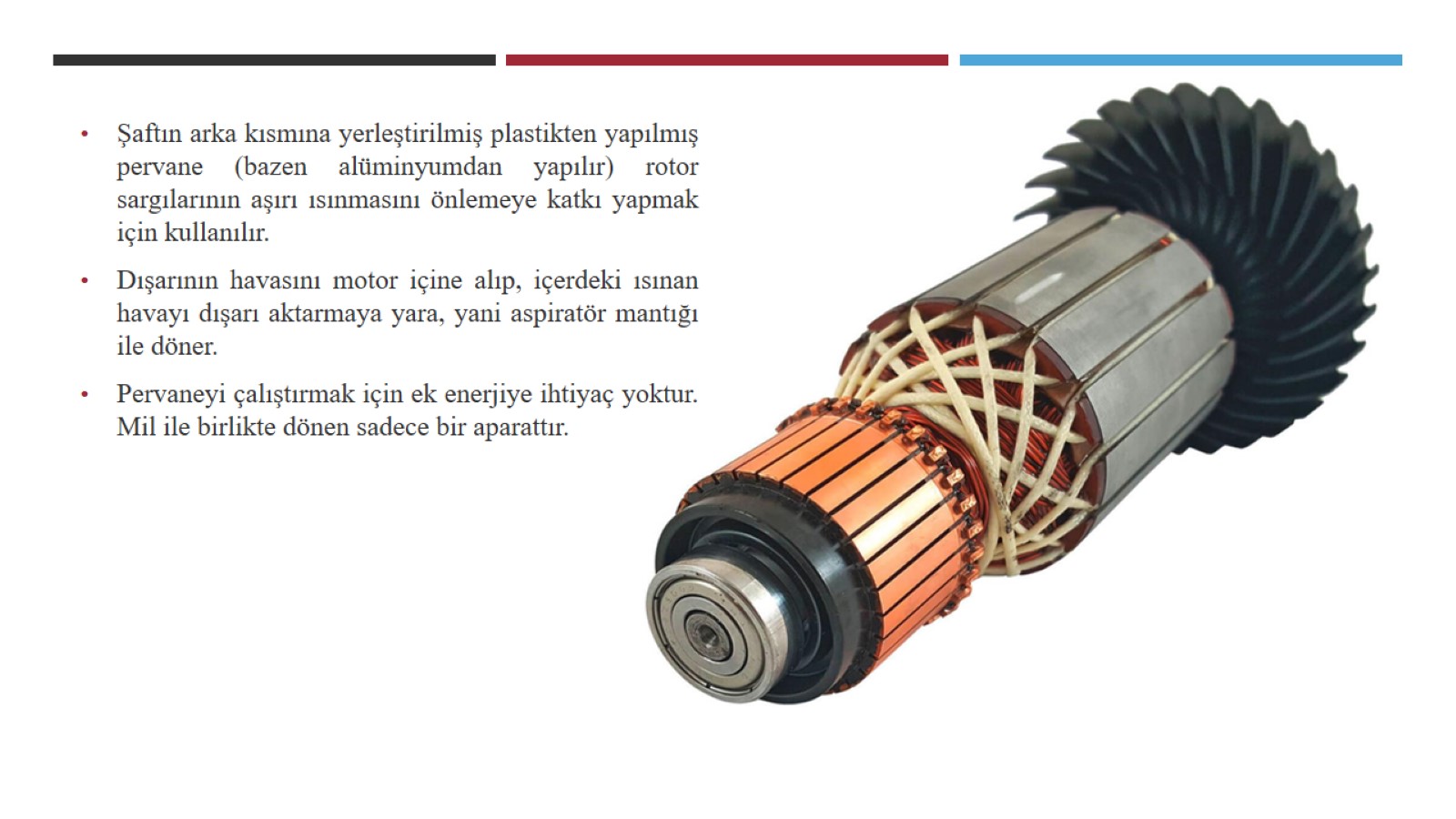 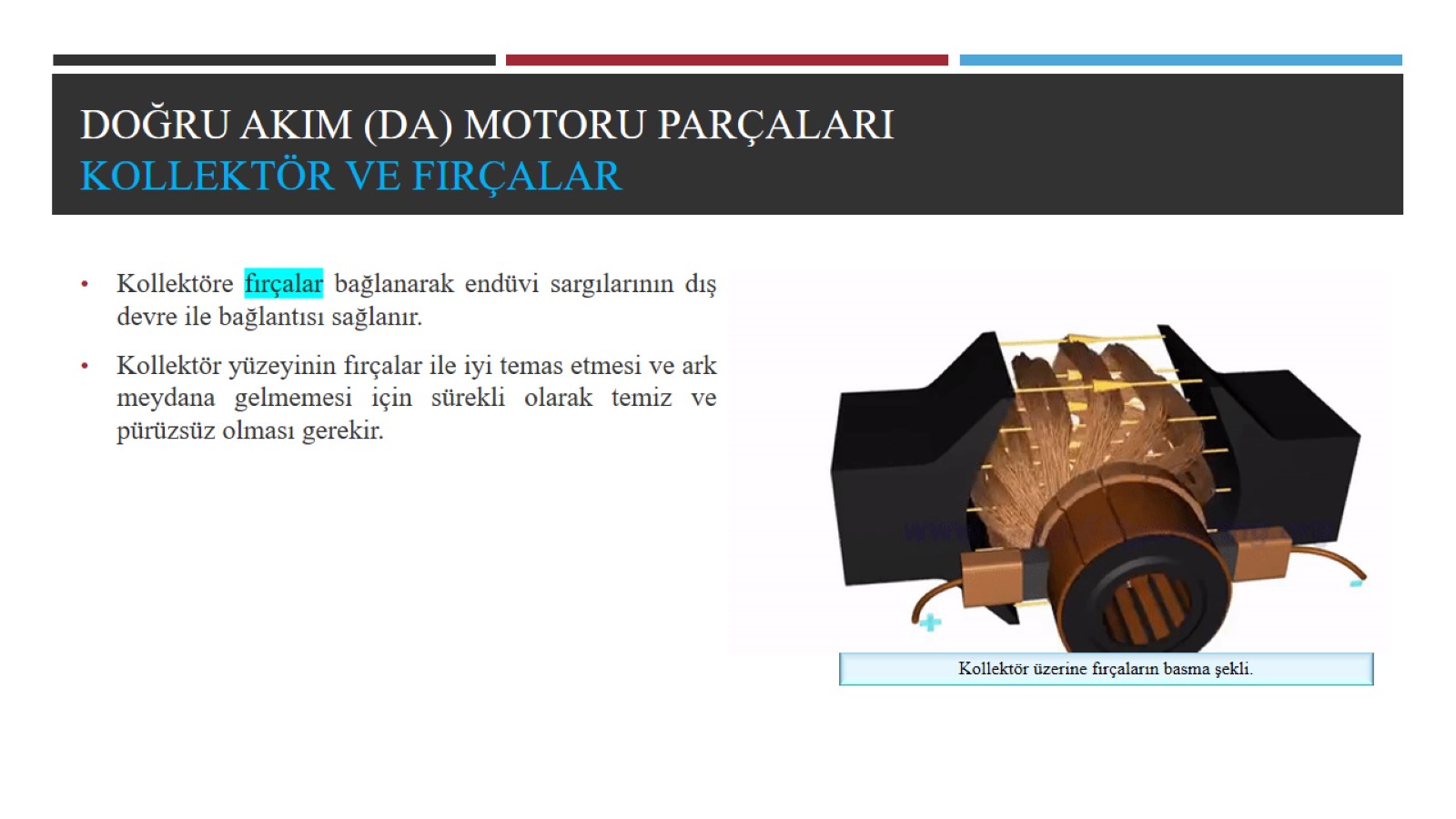 Doğru akım (DA) motoru PARÇALARIKOLLEKTÖR VE FIRÇALAR
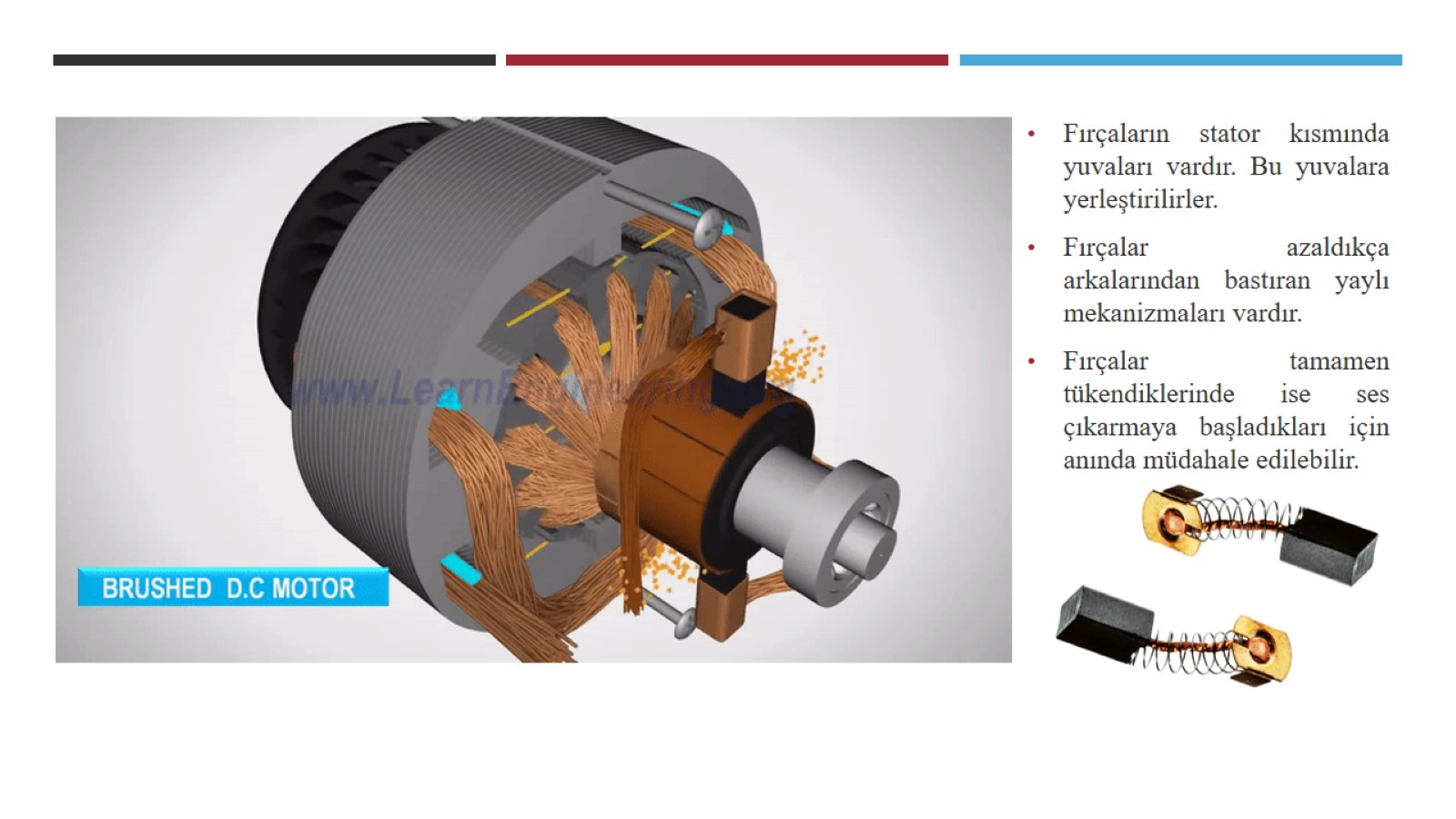 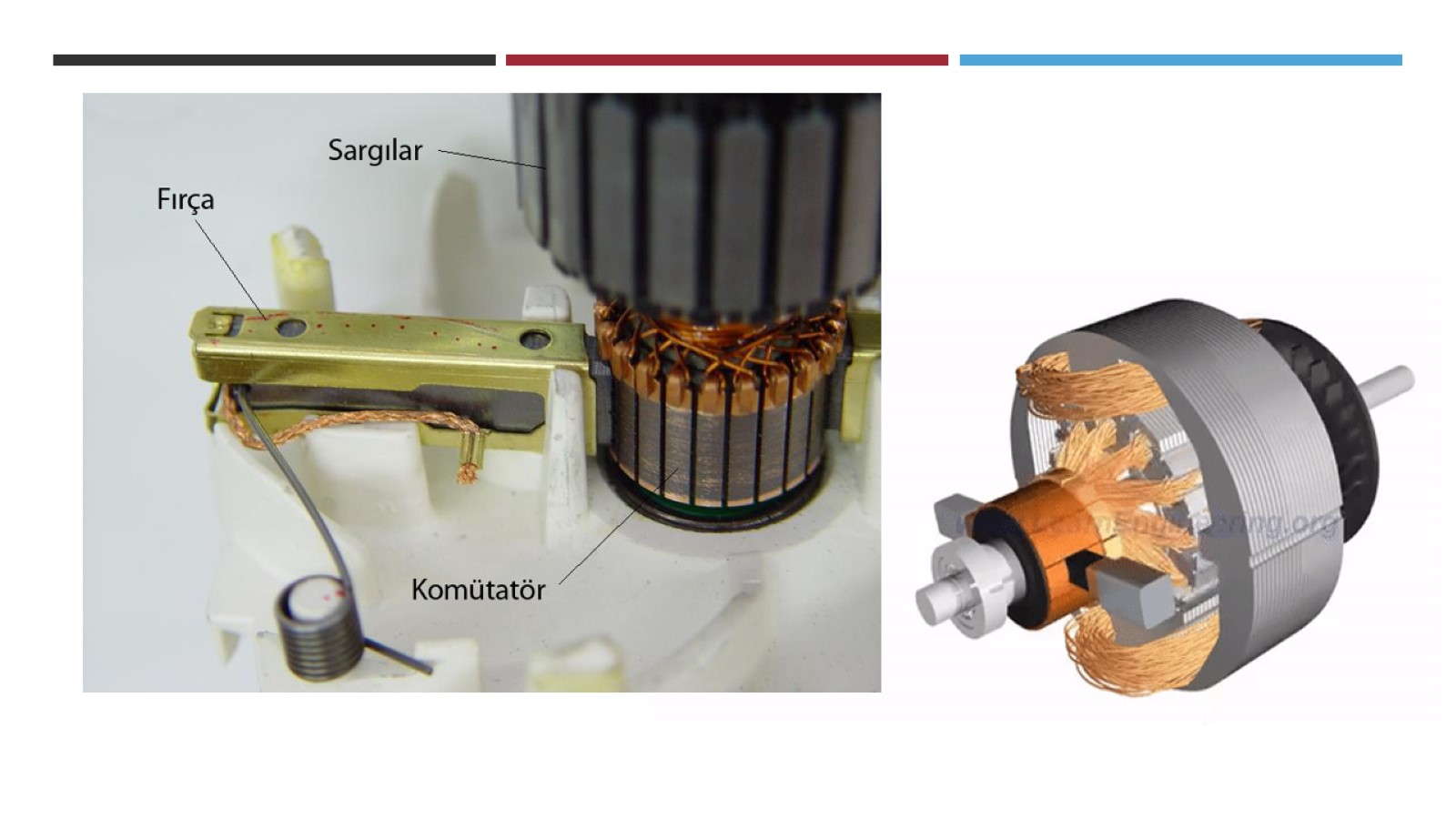 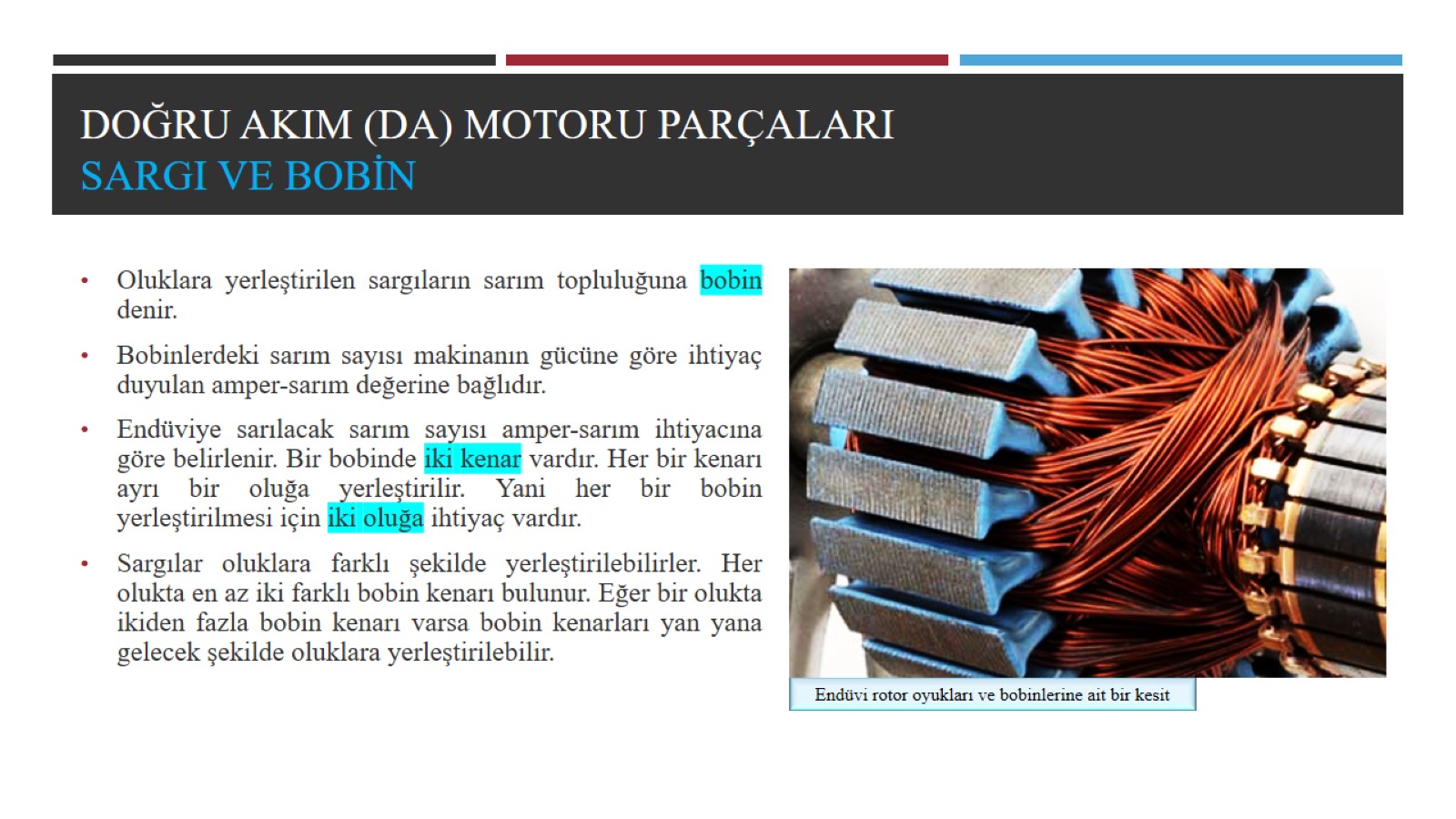 Doğru akım (DA) motoru PARÇALARISARGI VE BOBİN
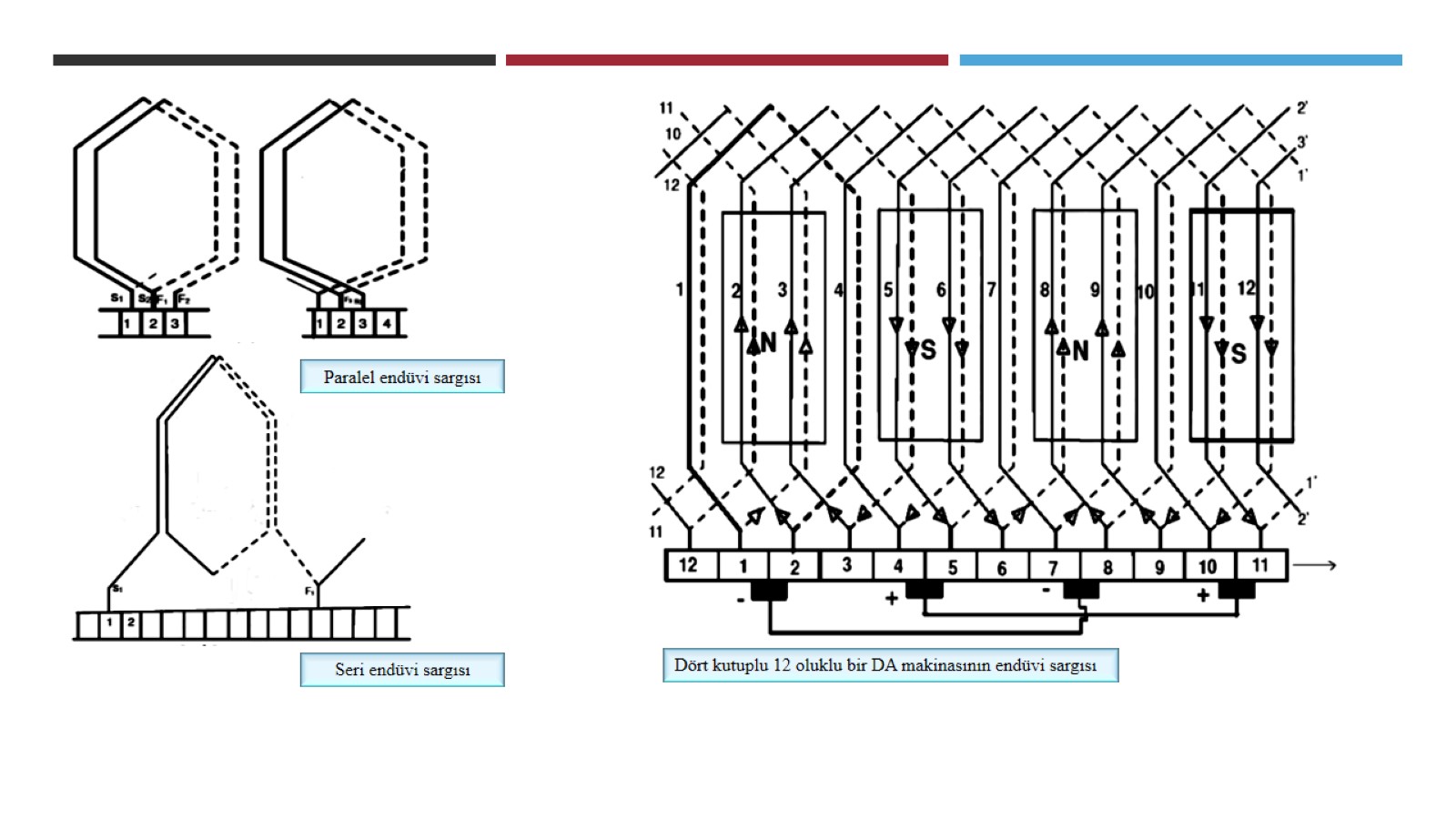